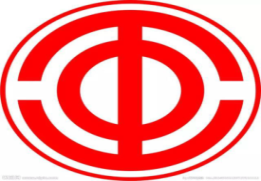 临汾市总工会
第二届工会会员家电福利日
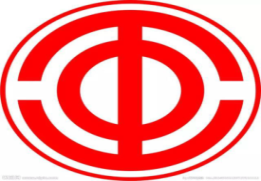 说明
临汾市总工会
2
活动主题：第二届工会会员家电福利日

活动时间：4月18日-5月5日

活动地址：向阳路万家福超市旁国美电器向阳店

专属家电顾问：

店长：       王洁兵     电话/微信：15035412713

彩电主任：孔智华     电话/微信：15835707866

冰洗主任：芦佳斌     电话/微信：18635713534

空调主任：杨晋         电话/微信：18634479605

厨卫主任：司玉梅      电话/微信：13835363406
活动当天由专人进行接待，专人进行价格申请，台台都是员工价，此次工会会员活动以最低价格回馈，价保五一！正规电子发票，保证货真价实！
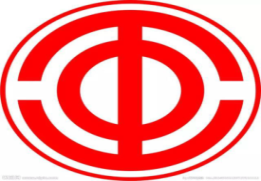 整体活动
临汾市总工会
3
活动一、凭邀请券进店即可免费领取精美礼品一份、免费填写抽奖券一张

活动二、预存50元送精美茶具一套，凭预存券 进店免费领取5L食用油一桶

活动三、购单品满999元送苏泊尔电水壶一台             购单品满3999元送电烤箱一台

                  套购满9999元返1000元现金券                        套购满19999元返2000元现金券

                   套购满39999元返4000元现金券

活动四、家电以旧换新彩电最高补贴500元、冰洗最高补贴300元、空调最高补贴400元、厨卫最

                   高补贴500元、小家电最高补贴200元

活动五、刷建行信用卡享“零首付、零利息、零手续费”三零分期活动
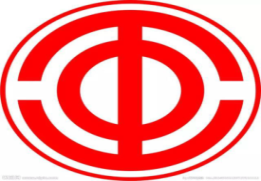 活动机型—彩电
临汾市总工会
4
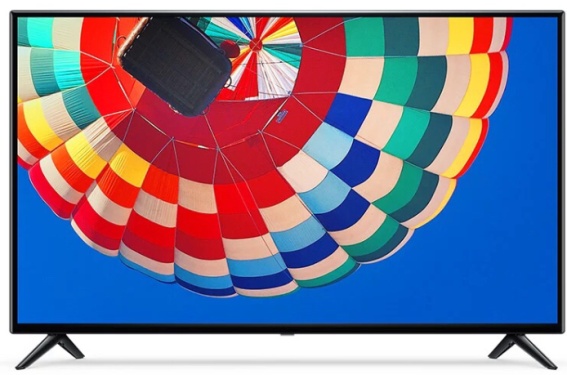 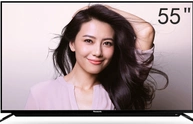 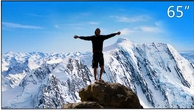 43英寸


福利日价格：999元
55英寸4K


福利日价格：1999元
65英寸4K智能


福利日价格：2999元
注：上述机型为特价惊爆机型，工会职工均可加赠精美茶具一套
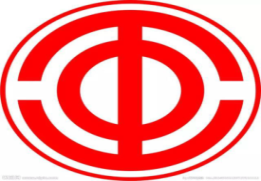 活动机型—彩电
临汾市总工会
5
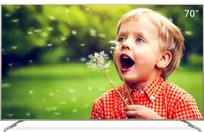 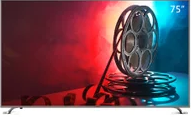 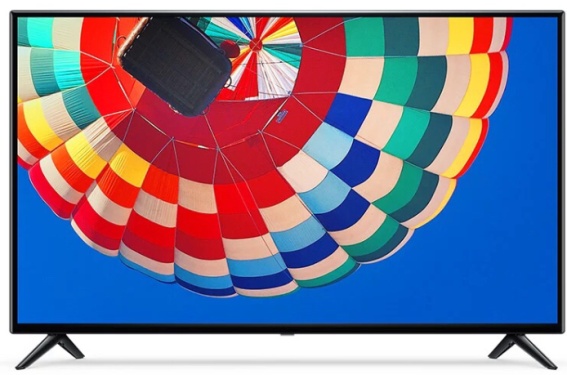 70英寸4K智能


福利日价格：4999元
75英寸4K智能


福利日价格：6999元
80英寸激光


福利日价格：19999元
注：上述机型为特价惊爆机型，工会职工均可加赠精美茶具一套
          激光电视可特殊申请
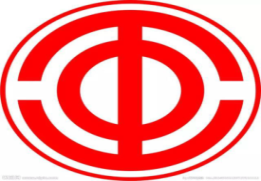 活动机型—冰箱
临汾市总工会
6
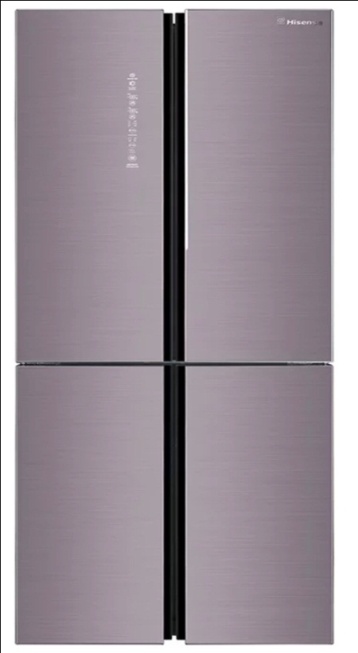 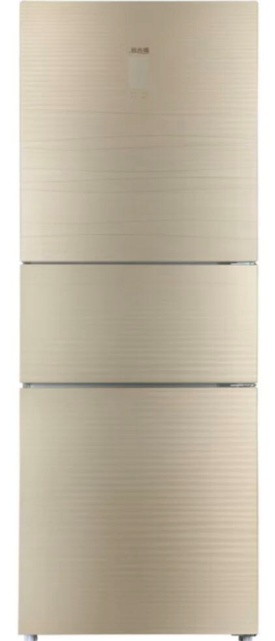 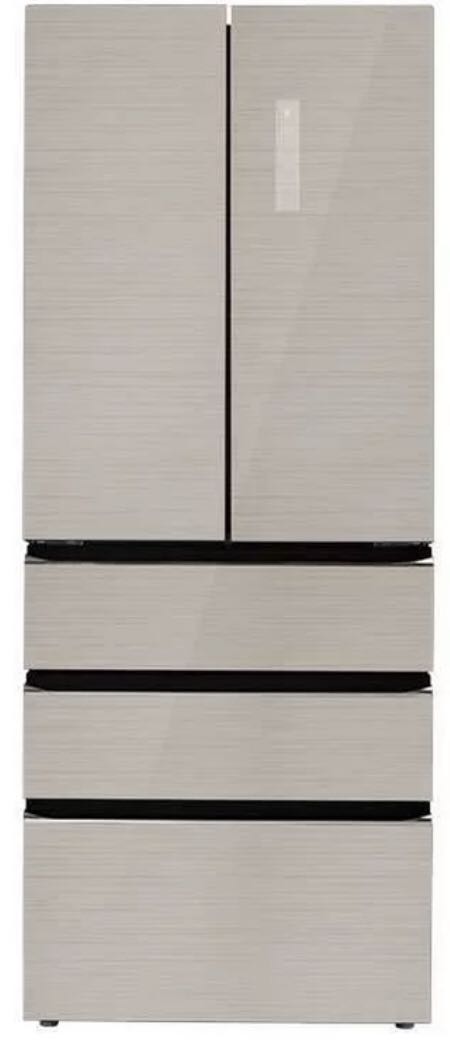 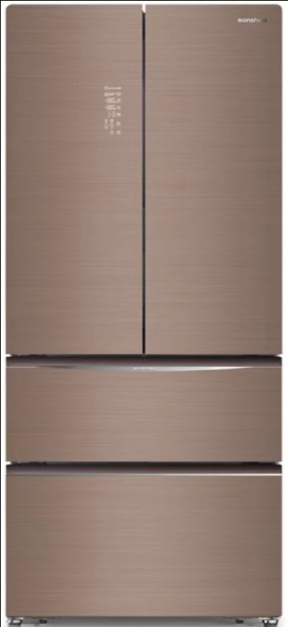 美菱 271升变频冰箱
        
宽658*深595*高1815

  福利日价格：2999
美菱 410升 0.1度好变频

宽700*深700*高1870

福利日价格：4599元
海信 451升 干湿专属空间

宽794*深650*高1900

福利日价格：5799元
容声 458升 嵌入式设计

宽704*深690*高1900

福利日价格：5999元
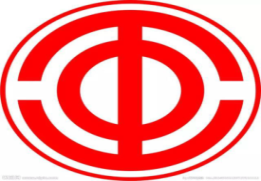 活动机型—冰箱
临汾市总工会
7
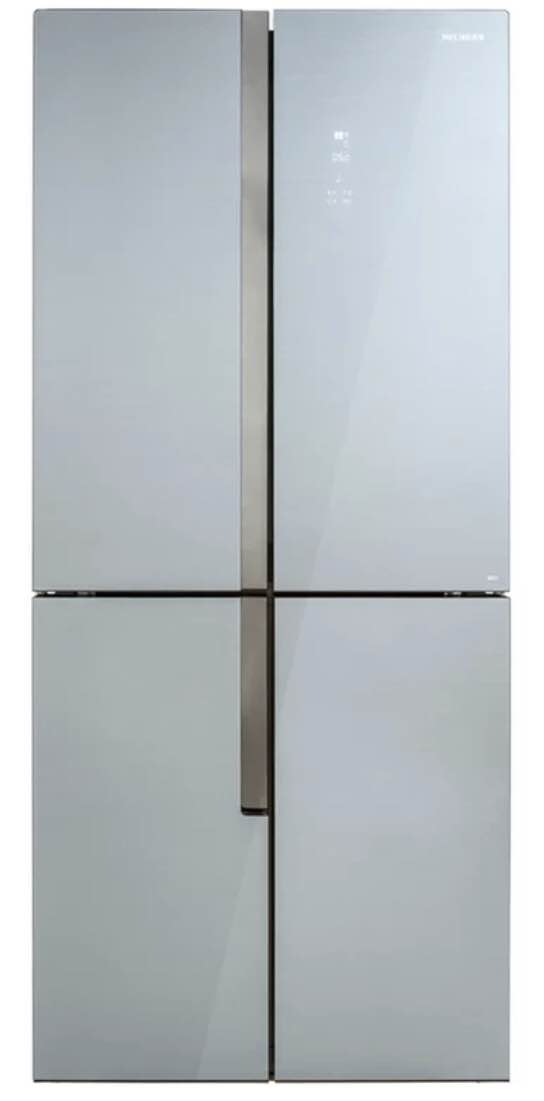 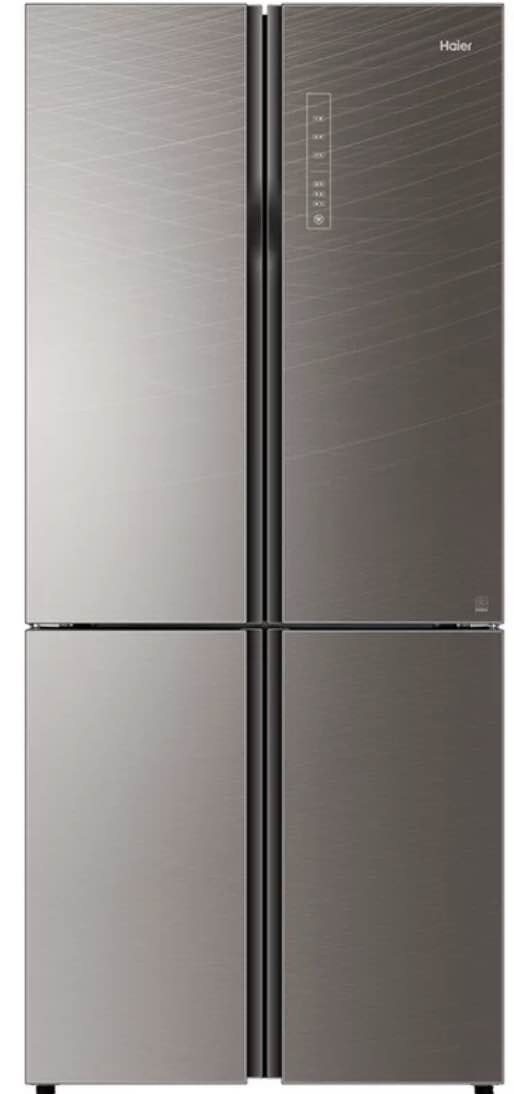 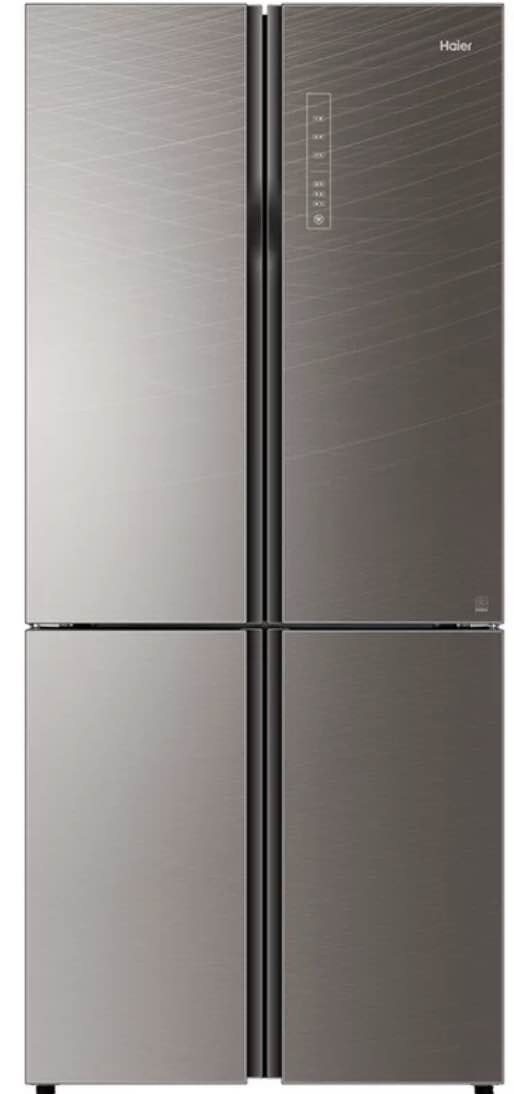 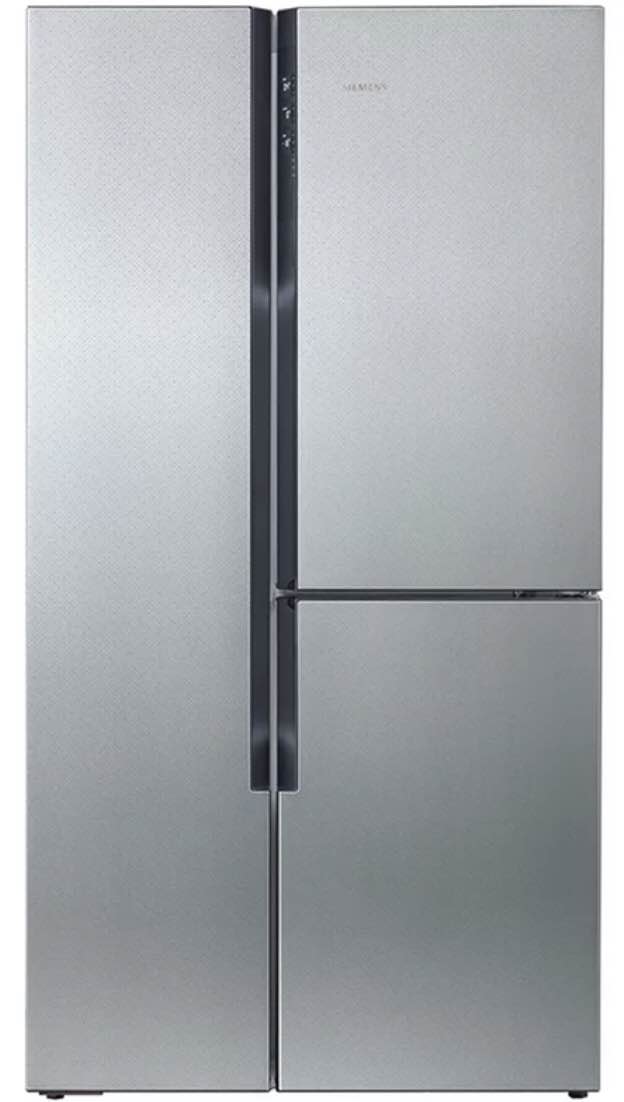 海尔 550升 全空间保鲜

宽830*深680*高1900

福利日价格：7999元
海尔 501升 全空间保鲜

宽830*深680*高1900

福利日价格：5999元
西门子 569升 混冷无霜
美菱 502升 三系统独立制冷

宽783*深709*高1876

福利日价格：6399元
宽712*深734*高1756

福利日价格：10800元
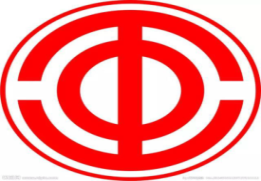 活动机型—洗衣机
临汾市总工会
8
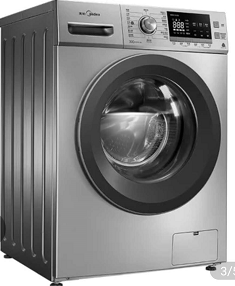 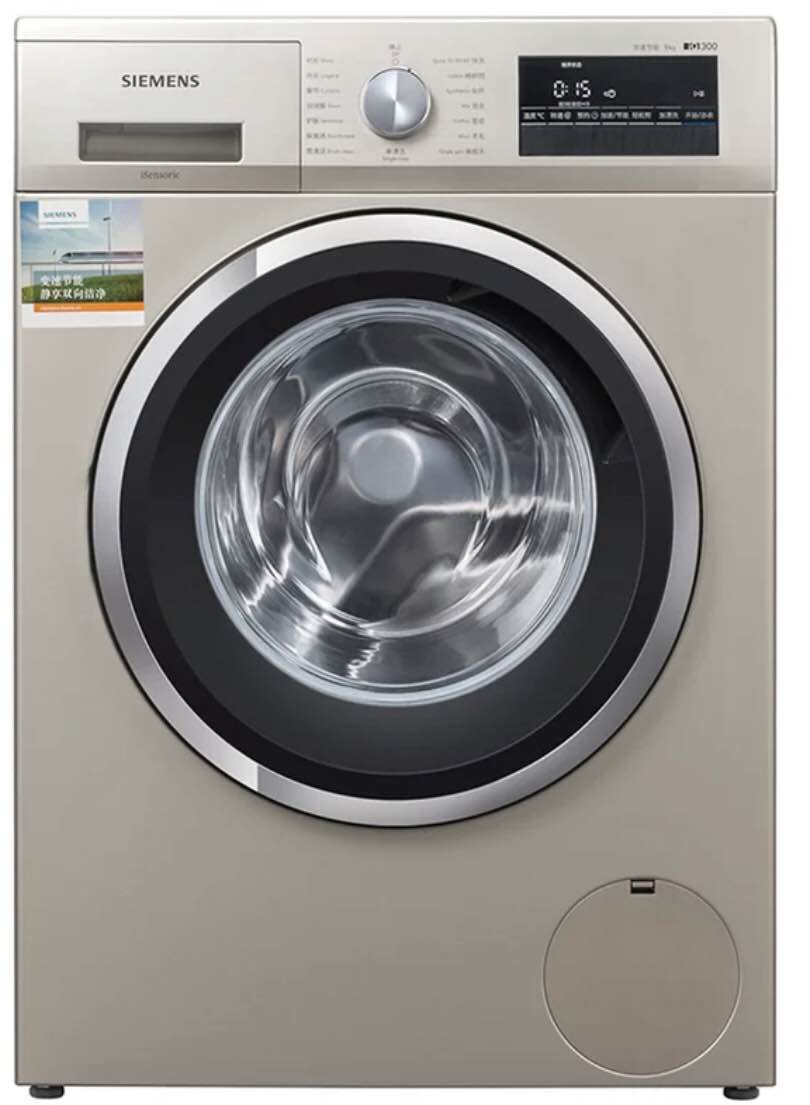 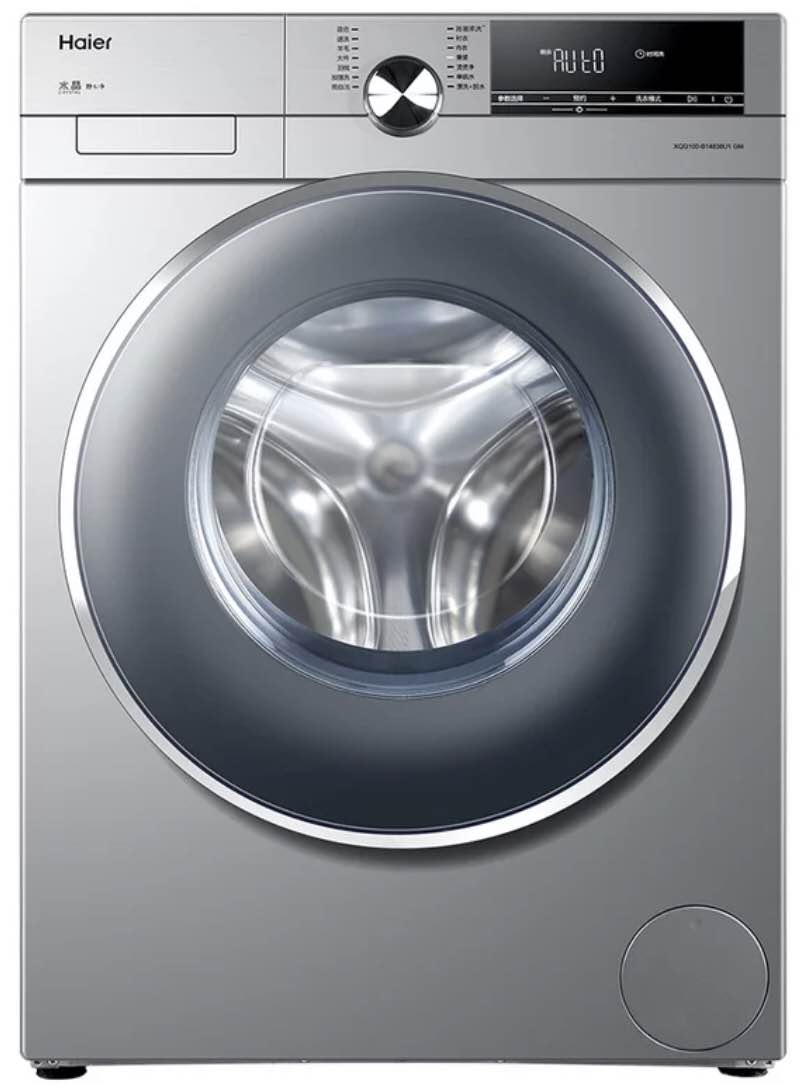 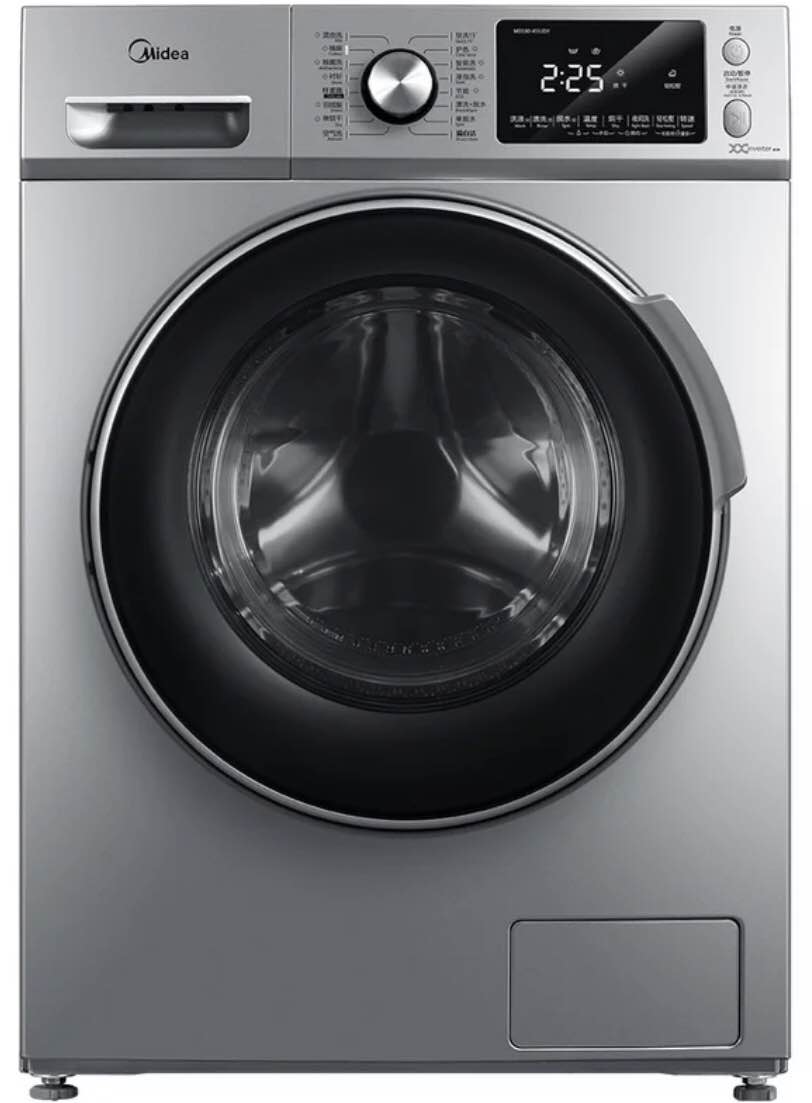 美的 9公斤变频滚筒

福利日惊爆价格：1799元
西门子 9公斤 智能控制

福利日价格：3799元
海尔 10公斤直驱洗护

福利日价格：3999元
美的 10公斤 洗烘一体

福利日价格：3999元
注：除劲爆价格外，其余型号工会职工均可再优惠100元，加送精美茶具一套
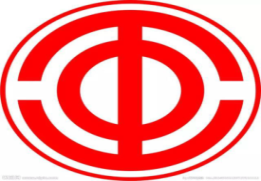 活动机型—空调
临汾市总工会
9
空调低价风暴 震撼来袭
01
万人空巷抢格力
购一级能效机型免费安装
美的空调红四月
无风感系列机型免费安装
02
03
海尔变频空调
卡萨帝/新风系列免费安装
免费安装项目：免高空作业费、打眼、支架、加长铜管1米以内免费
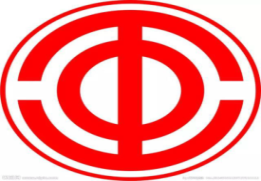 活动机型—空调
临汾市总工会
10
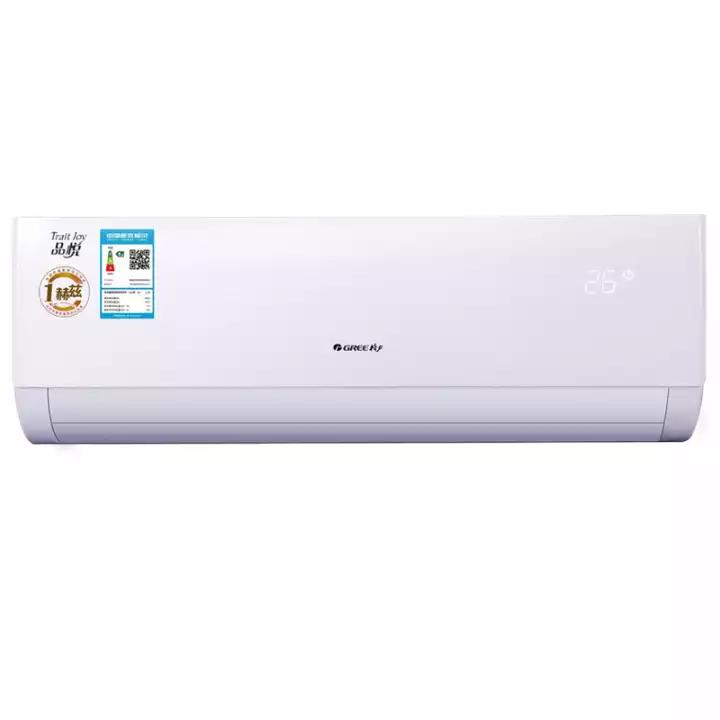 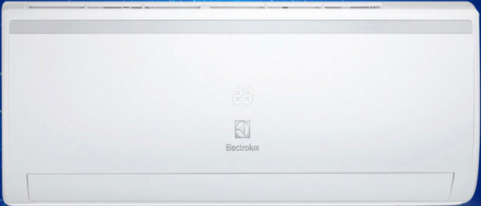 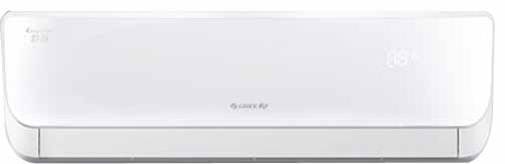 伊莱克斯   1P定频冷暖壁挂式空调
格力空调
KFR-26GW/(26559)FNAa-A3清爽白
格力空调
KFR-26GW/(26559)FNAa-A3清爽白
福利价：2599元
福利价：3099元
福利价：1399元
1.5匹：1699元                              1.5匹：2999元                              1.5匹：3499元
注：以格力空调购买均赠送精美茶具一套
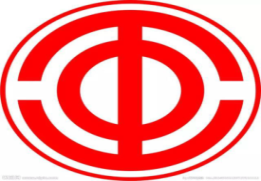 活动机型—空调
临汾市总工会
11
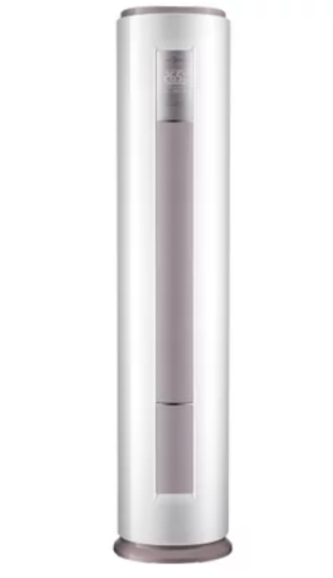 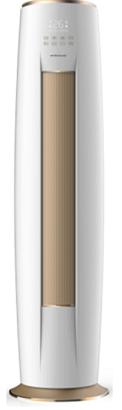 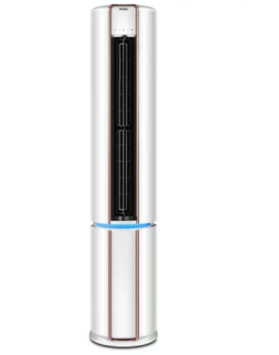 格力   2P一级变频冷暖柱式空调
美的   2P三级变频冷暖圆柱式柜机
海尔   3P变频一级冷暖柱式空调
KFR-51LW/BP2DN8Y-YA400(B3）
KFR-72LW/09CAA21AU1
舒享风系列
福利价：6999元
福利价：8299元
免安装、送十年保修卡
福利价：4999元
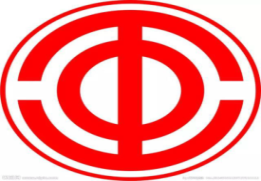 活动机型—中央空调
临汾市总工会
12
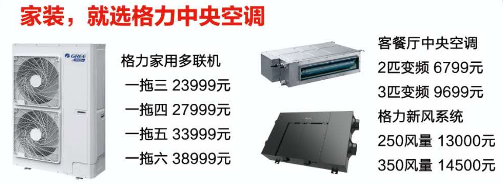 福利价：以上包含安装费
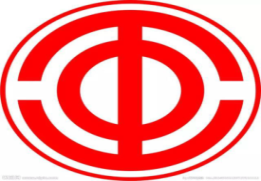 活动机型—中央空调
临汾市总工会
13
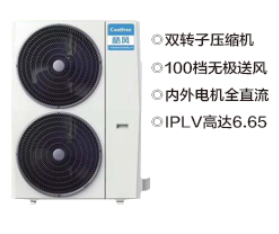 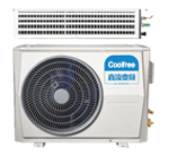 美的 酷风   3P变频风管机
美的 酷风   小多联一拖四（120主机）
GRD72T2W/BP2N1Y-CF
福利价：5699元
福利价：21999元
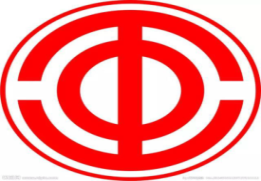 活动机型—中央空调
临汾市总工会
14
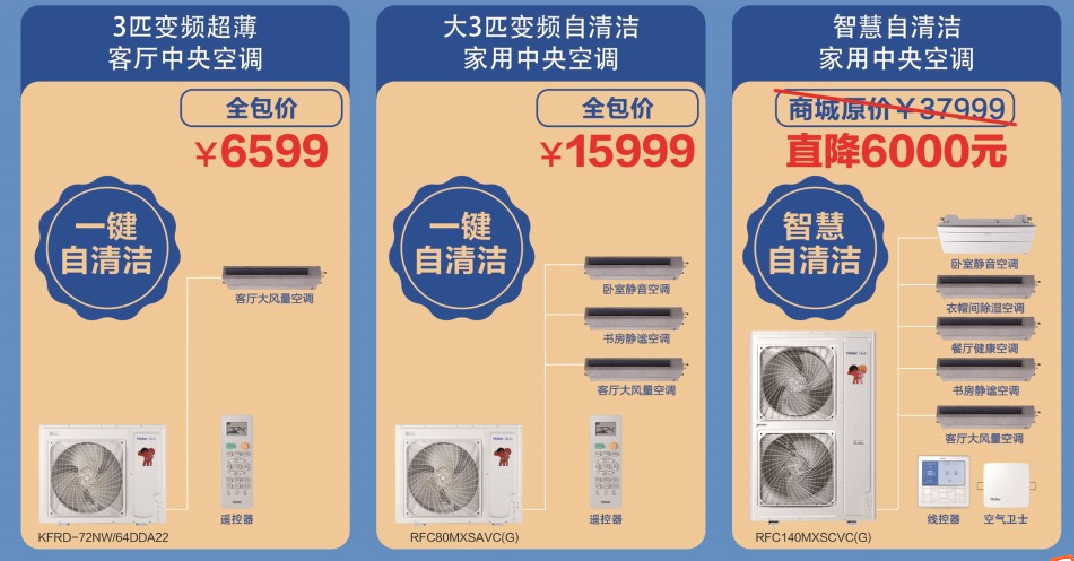 一拖一中央空调
一拖三中央空调
一拖四中央空调
内购价：以上包含安装费
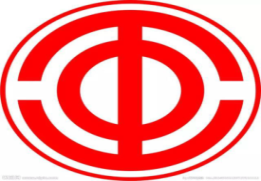 活动机型—热水器
临汾市总工会
15
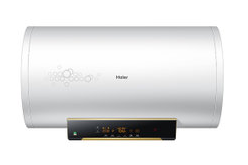 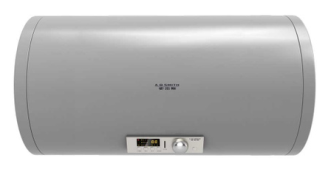 A.O.史密斯热水器
海尔60L电脑版热水器
CEWH-60BP
ES60H-J7(E)(U1)白
功能卖点：60L、APP操控、2000W功率、健康抑菌 、速热增容、安全防电墙、整机8年质保
福利价： 2099元
福利价： 2798元
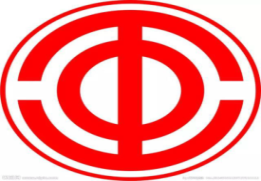 活动机型-烟灶
临汾市总工会
16
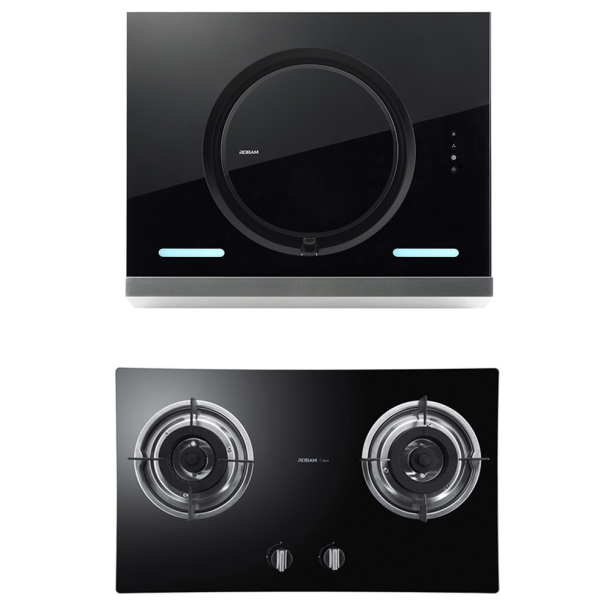 功能卖点：风量升级20立方，免拆洗，轻薄时尚机身烟机，集中劲火，钢化防爆玻璃面板，易清洁
购老板产品指定型号，享买三免一活动
福利价： 3499元
老板烟灶套餐
注：凡购买老板烟灶所有机型，均可享免费打孔，免费送防烟宝，免费预埋烟管，免费上门设计，免费领取精美礼品一份
CXW-200-5107+JZT-7B28
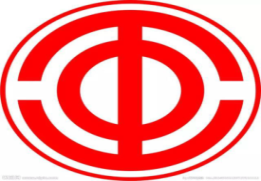 活动机型-洗碗机
临汾市总工会
17
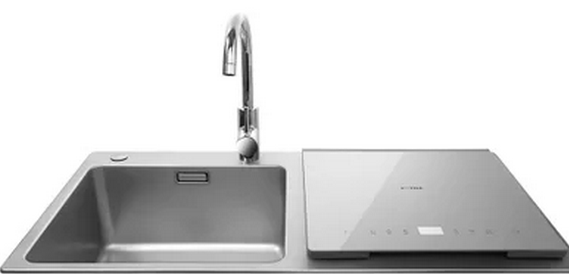 方太水槽洗碗机
JBSD2T-X9S
福利价： 5699元
功能卖点：  水槽洗碗机    6套大容量       钻石银 跨界三合一 超声波清洗
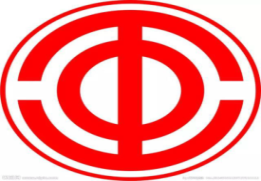 活动机型—破壁机
临汾市总工会
18
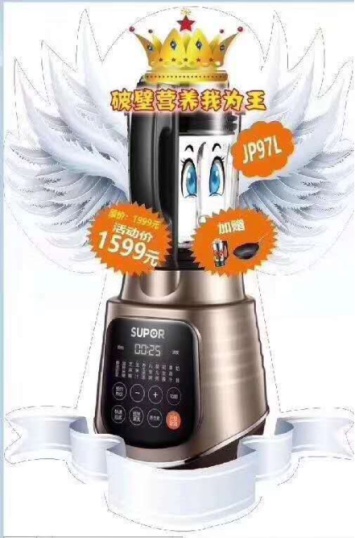 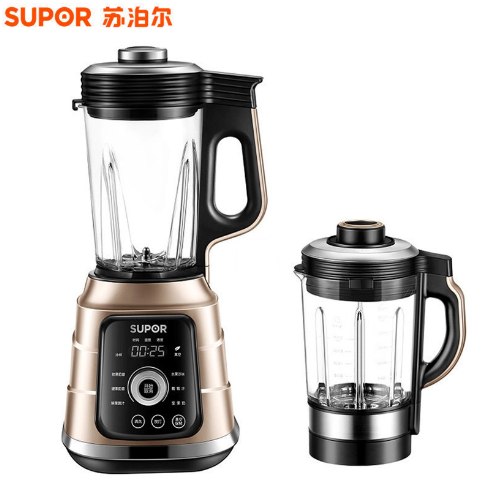 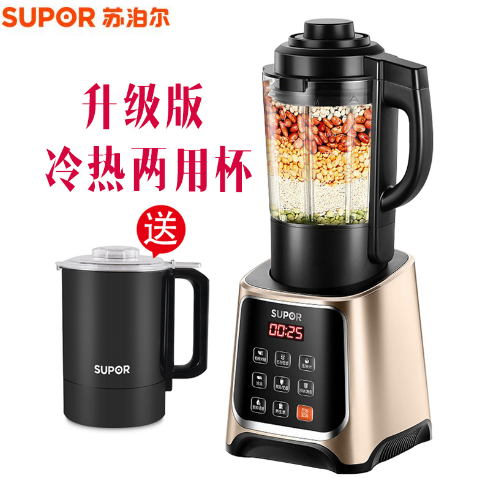 静音破壁送299元研磨杯、299元精品炒锅
苏泊尔破壁调料机
苏泊尔破壁调料机
苏泊尔破壁料理
—  JP57-800
JP37V-1300
JP97L
JD价
JD价
零售价：1999元

国美首发价：1599元
999
1799
福利价： 599元
福利价： 1299元